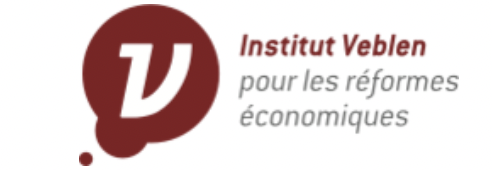 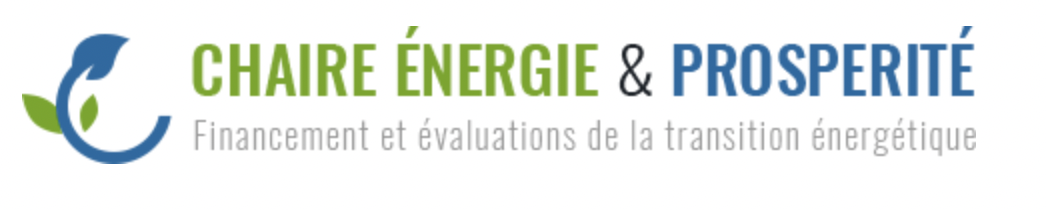 Mettre la réglementation bancaire au service de la transition écologique
Note de l’Institut Veblen - Juin 2022
https://www.veblen-institute.org
 réalisée par : 
Emmanuel Carré, Jézabel Couppey-Soubeyran, Clément Fontan, Pierre Monnin, Dominique Plihon, Michael Vincent
Autrice correspondante : Jézabel Couppey-Soubeyran
Université Paris 1, Institut Veblen & Chaire énergie et prospérité
couppey@univ-paris1.fr
Twitter : @jcs_mbf
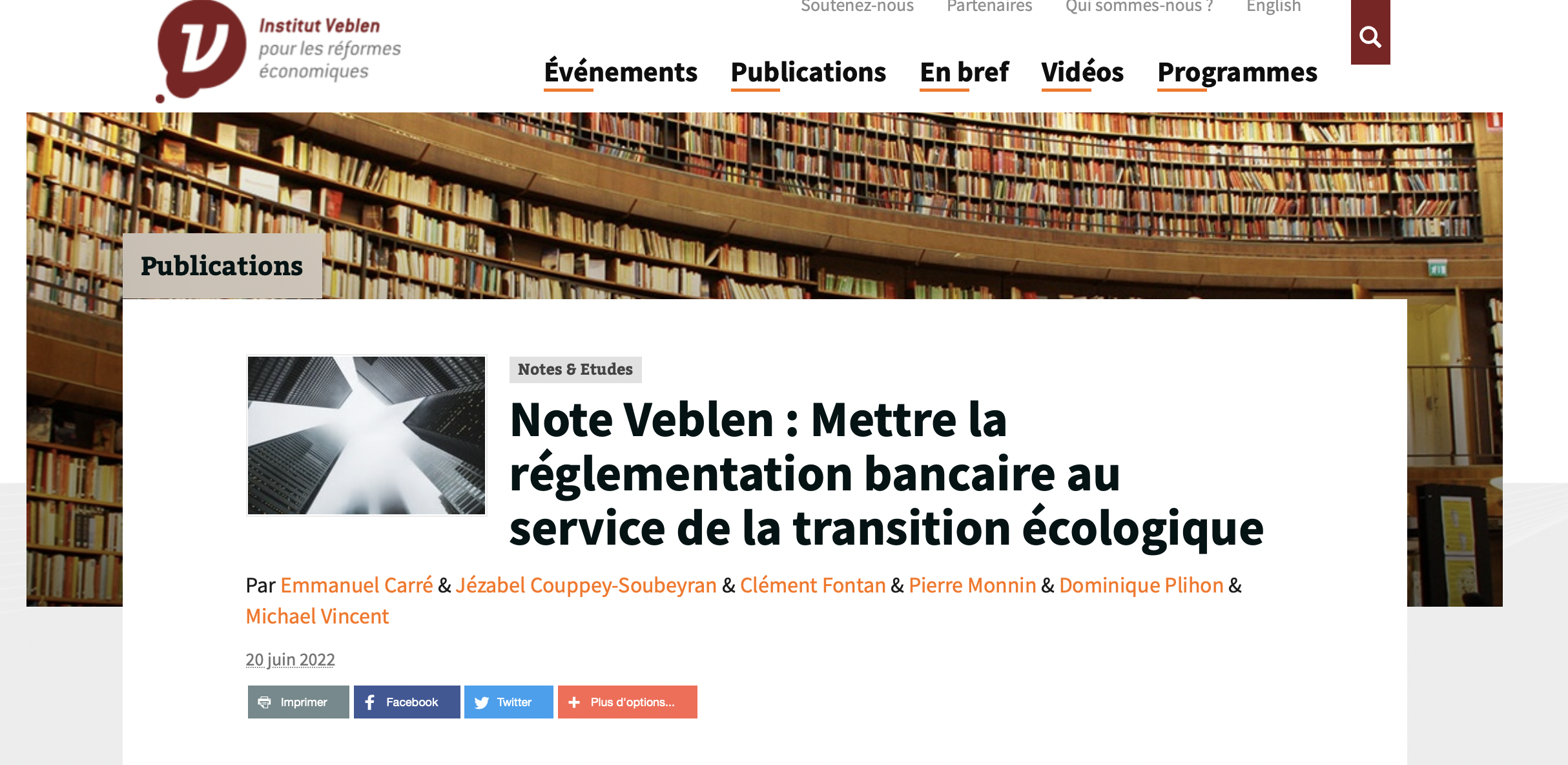 Introduction
L’alignement des flux financiers sur les objectifs climatiques que se sont fixés les pays signataires de l’Accord de Paris implique une réorientation drastique.
Cela ne se fera pas sans une régulation volontariste prête à intégrer pleinement les objectifs de la transition dans la réglementation et la supervision.
Cette note contribue au débat sur les modalités concrètes de cette intégration en plaidant non seulement pour des mesures prudentielles mais aussi pour des mesures structurelles insérées dans un policy-mix vert.
Plan de la note
Quelle approche de la régulation financière verte et pour quel(s) objectif(s) ?
Les instruments de la régulation financière verte : du prudentiel au structurel
La régulation financière au sein du policy-mix climatique : institutions, coordination et gouvernance
1. Quelle approche de la régulation financière verte et pour quel(s) objectif(s) ?
Trois raisons pour adapter la régulation financière aux impératifs climatiques
Double matérialité du changement climatique
Jusqu’à maintenant, les autorités se sont principalement intéressées à l’impact du changement climatique sur les risques et la stabilité financière ; or la finance a également un impact sur le changement climatique.
Double inefficience des marchés financiers
Jusqu’à maintenant, les autorités monétaires et financières se sont principalement intéressées au rôle informationnel des marchés (rôle de la transparence, pilier 3 de Bâle 2, …) ; or le rôle allocationnel des marchés est également essentiel pour la transition écologique.
Caractère incertain, irréversible et systémique du changement climatique
Les approches microprudentielles tournées vers la prévention des risques individuels, supposés probabilisables, apparaissent insuffisantes ; la dimension systémique des risques liés au climat doit être prise en compte.
2. Les instruments de la régulation financière verte : du prudentiel au structurel
La régulation prudentielle actuelle n’intègre pas (encore) les risques financiers liés au changement climatique.
Son verdissement se limite actuellement aux exigences de reporting et de transparence (cf. guide BCE relatif aux risques liés au climat et à l’environnement, nov. 2020)
Il pourrait se poursuivre par la prise en compte du risque climatique dans le dispositif microprudentiel d’exigences en capital, mais
Le remède ne viendra pas d’une sophistication de la mesure des risques dans les modèles internes 
ni d’un ajustement des pondérations de l’approche standard qui surestime tout autant la mesurabilité du risque climatique (cygne vert).
S’abstraire des pondérations et ajuster le ratio de levier à l’empreinte carbone des banques, avec la possibilité de ratios de leviers sectoriels nous apparaît une meilleure piste.
« coussin systémique climatique »
Les risques climatiques sont avant tout systémiques, d’où le besoin d’une approche macroprudentielle.
Le coussin pour le risque systémique (Systemic Risk Buffers - SyRBs) qui oblige les institutions financières à détenir des fonds propres adéquats pour atténuer des risques systémiques spécifiques peut et doit donc être utilisé pour faire face aux risques systémiques liés au climat : « coussin systémique climatique » 
coussin applicable aux actifs des secteurs les plus exposés aux risques climatiques et/ou sur les institutions financières particulièrement exposées à ces risques 
un coussin spécifique à l'institution (plutôt qu’à l’échelle du système) similaire à l’approche par « bucket » de la surcharge systémique
horizons longs et modèles prospectifs
La nécessité de recomposer les bilans bancaires
L’ajustement de l’exigence de fonds propres viserait surtout à protéger le secteur bancaire du risque d’instabilité induit par le risque climatique
Une régulation intégrant pleinement la double matérialité du dérèglement climatique devrait aussi faire en sorte que les banques cessent de contribuer au dérèglement climatique.
Une telle réorientation nécessite des règles structurelles allant au-delà d’une vision prudentielle à court terme.
En diminuant les risques financiers liés au climat, ces règles structurelles renforceraient la capacité des règles prudentielles verdies à préserver la stabilité financière.
« Planifier la transformation des bilans au moyen de règles structurelles »
Une règle de flux qui guiderait l’investissement dans le vert et interdirait tout nouveau financement dans les énergies fossiles comme le recommande l’Agence International de l’Énergie. 
Une règle de stock portant sur les anciens financements trop carbonés (et potentiellement sur des actifs polluants ou portant atteinte à la biodiversité) qui obligerait à diminuer de x% par an (taux d’effort, fonction de la part initiale d’actifs à exclure du bilan), sur une période de temps à définir en fonction de la date d’atteinte de l’objectif de neutralité climatique, la part des anciens financements non compatibles avec le référentiel commun.
Ces deux règles seraient les instruments de la programmation à moyen ou long terme de l’évolution de la composition des bilans bancaires en fonction des objectifs de décarbonation. 
L’ajustement pourrait s’opérer à bilan constant ou être l’occasion de réduire la taille de bilan des établissements systémiques, fortement exposés aux énergies fossiles
Défaisance des actifs échoués
Les actifs échoués sont un poids d’inertie et un danger pour la stabilité financière et doivent être apurés :
Les solutions privées qui transformeraient les actifs échoués en titres négociables sont inappropriées.
Des solutions mixtes publique/privée sont envisageables pour les actifs échoués à risque faible de le rester :
Un fonds de défaisance, capitalisé en partie par les banques et en partie par la puissance publique, pourrait alors reprendre ces actifs avec une décote.
Des solutions publiques pour les actifs échoués à risque élevé de le rester :
Une cleaning bank publique, si possible à dimension européenne, assortie de conditionnalité forte et accompagnant la réorientation des bilans.
En cas de contrainte budgétaire trop forte, la BCE pourrait devenir « l’acquéreur en dernier ressort des actifs exclus » en mettant en œuvre un programme de reprise des actifs échoués
« Un référentiel commun nécessaire pour calibrer les mesures réglementaires »
Aucun des ajustements présentés n’est envisageable sans un référentiel commun permettant d’évaluer le niveau d’alignement sur les objectifs climatiques et plus largement écologiques.
Qualités attendues de ce référentiel commun 
être consensuel (la taxonomie de la Commission européenne est controversée)
permettre d’identifier le vert, le brun, et la capacité du brun à se transformer (la taxonomie européenne est « verte » mais pas encore « brune », ni  « neutre », ni « ambre » - des propositions en sens de la plateforme européenne sur la finance durable)
suffisamment granulaire, défini au moins par actifs, au niveau de l’entreprise, pour guider la recomposition des bilans et aider à l’évaluation des décotes
Dynamique, capable de s’adapter au fil de la transformation des entreprises et des secteurs d’activité.
3. La régulation financière au sein du policy-mix climatique : institutions, coordination et gouvernance
Un danger d’arbitrage dû à l’incomplétude de la gouvernance financière de l’UE
géographique (entre zone euro et zone non euro)
Institutionnelle (entre secteur bancaire et institutions financières non bancaires du shadow banking)
Un risque de détricotage via les actes délégués dans un espace mal intégré 
règles financières de niveau 1 / actes délégués de niveau 2 qui offrent aux États la possibilité de diluer plus facilement les régulations financières 
la centralité des actes délégués dans la mise en œuvre du Single Rulebook pourrait fragiliser le verdissement de la régulation financière
le système de gouvernance de l’Union Bancaire n’a pas fait disparaître les préférences nationales des superviseurs 
Pas de pansement technocratique qui puisse soigner le manque d’engagement politique sur les objectifs annoncés de verdissement !
Coordination au sein du policy-mix climatique
Le verdissement de la régulation financière est nécessaire mais assurément insuffisant. 
Il doit être couplé avec la fiscalité et la politique monétaire. 
Besoin de cohérence (en particulier pour la BCE)
Synergies potentielles
Ce qui pose la question de la coordination des politiques monétaire, prudentielle et fiscale, et de la coopération entre les autorités publiques responsables de ces politiques.
Ouvrir le débat à ces questions.